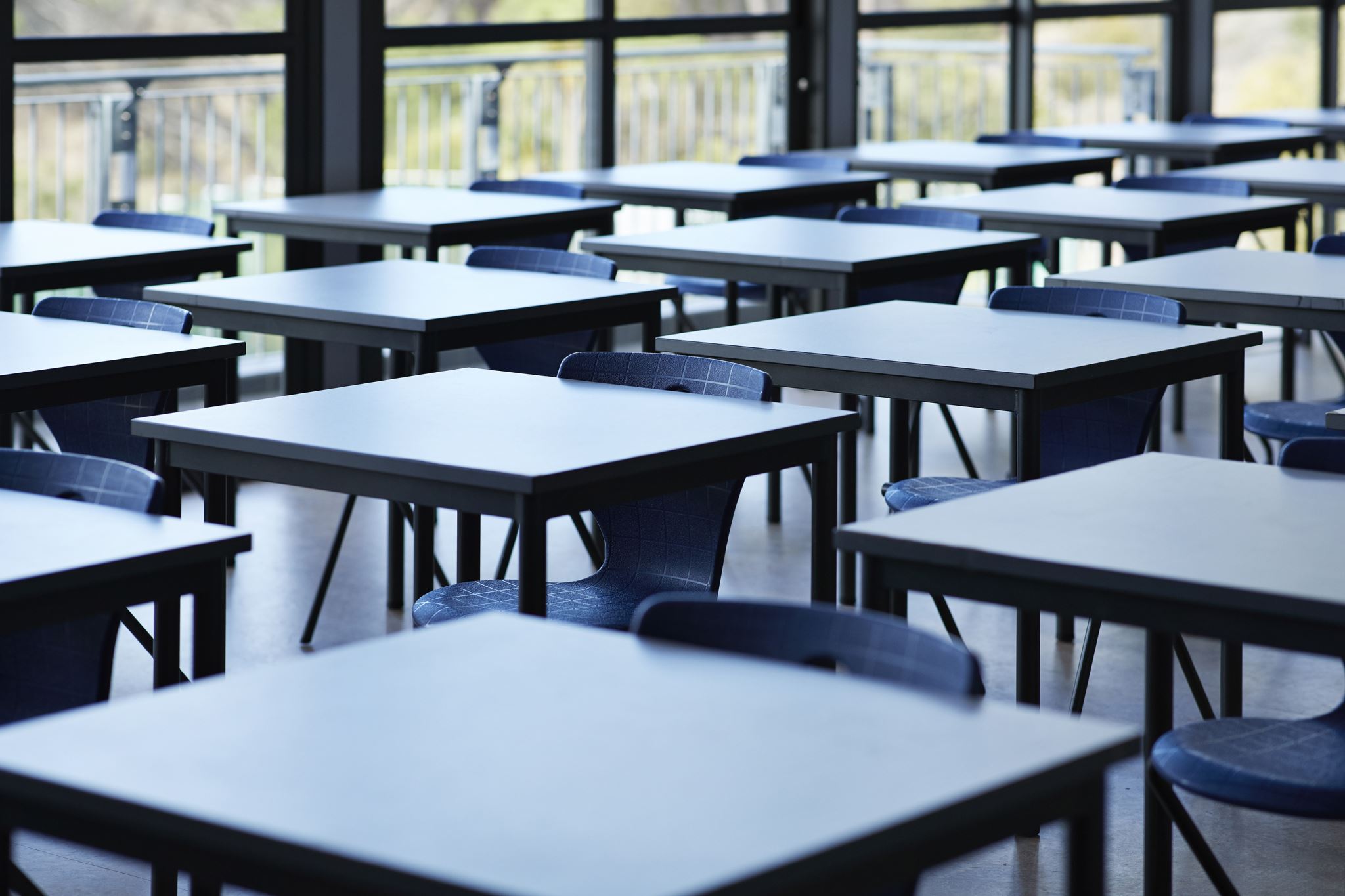 INSTRUCCIONES PARA REALIZAR TU ESPACIO DE ACTIVIDADES CON RITMOS DISTINTOS DE APRENDIZAJE
1º. Presta atención a las explicaciones y a los enunciados para entender lo que tienes que hacer.

2º. Resuelve correctamente las 3 primeras tareas obligatorias y si tienes dificultad, dirígete al repostaje. Después, podrás ir a la meta o volver atrás para entender mejor las actividades. 

3º. Disfruta de las tareas y no tengas prisa por terminarlas rápido.
1º Primaria
Cristina Alonso